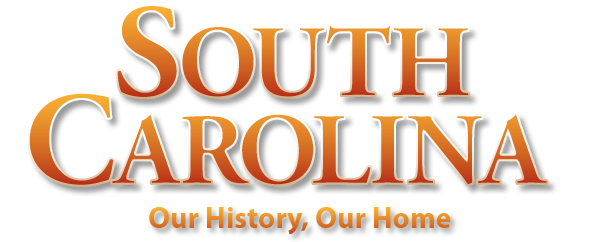 Chapter 3: The Early Inhabitants of      South Carolina
STUDY PRESENTATION
© 2022 Clairmont Press
Section 1: The Earliest Discoverers of America 
Section 2: Indian Life and Cultures
Section 3: The Beginning of a New Era
2
Section 3: The Beginning of a New Era
Essential Question: How did the arrival of Europeans change the lives of Native Americans?
3
Section 3: The Beginning of a New Era
What terms do I need to know? 
New World
microbes
Old World
4
Introduction – Section 3
On October 12, 1492, Christopher Columbus and his three ships landed on the shore of San Salvador (off the tip of Florida). 
Columbus and his crew sailed on large ships called the Niña, the Pinta, and the Santa Maria.
This landing was the beginning that changed the lives of the inhabitants.
5
The New Era in America
Columbus assumed he was near India (but was lost), so he called the natives Indians.
Columbus admired the island people; however, he made decisions that were often disastrous.
An Italian seaman sailing under Spain’s flag, Columbus was attempting to reach the riches of China by sailing west – around the world.
A whole New World resulted for Europeans to exploit since his discoveries failed to capture Asian trade for Spain, and yet Spain became the richest European nation for the next century.
6
The Devastation of Unfamiliar Diseases
Natives of Europe became richer by contact with America; however, not so for native Americans. 
Indians, isolated for many years from the Old World, contracted illnesses brought by microbes from the Europeans.
Across North & South America millions of Indians died from smallpox, tuberculosis, measles, typhus, influenza, etc., resulting in population reduction. (Partly due to this, the population in South Carolina had dropped from 10,000 to about 300 by 1790.)
7
Trade
Native Americans had a commitment to nature; however, this changed due to bartering with    white traders. 
In exchange for animal skins, Indians received axes, knives, guns, blankets, etc., from European traders.
Indians thought less about subsistence and more about acquiring more wealth and goods.
Many wars between Indians and whites and among tribes resulted from conflicts over trade.
8
Indian Slavery
In South Carolina many settlers and explorers captured Indians, selling them as slaves. Payment   for the slaves included English cloth, tools, trinkets,    and rum.
Fortunes were made by many Carolinians in the Indian slave trade. No other colony made such a major enterprise from this unfortunate business.
Indian slaves brought better prices to buyers in New England and the West Indies, where escape was less likely. A few were kept in South Carolina.
9
Wars after the Europeans Came
Wars among Indian tribes increased in number and destruction after Europeans came to South Carolina. 
Deception often ensued from plans laid out to weaken the tribes, and wars were more deadly with European guns as opposed to primitive weapons used by the Indians.
In the 17th and 18th centuries the decrease in Indian population resulted from disease, slavery, and wars. However, Indians did survive and lived in South Carolina. Today descendants retain cultural aspects.
10
Image Credits
Slide 1: Ted Kerwin, Wikimedia Commons; Slide 2: Public Domain Wikimedia Commons; Slide 15 Waugsberg Wikimedia Commons ; Slide 18 Public Domain Wikimedia Commons; Slide 34: Andy Montgomery, Wikimedia Commons
Return to Main Menu
11